Площадь многоугольников
Урок обобщения и систематизации изученного
Учитель математики 
МБОУ  СОШ №36 г. Томска
 Демчук  И.В.
Цели урока
Обучающие: 
обобщить  знания по теме, используя  разнообразные  способы осмысления и оценки информации, 
развитие умений и навыков применения формул для решения задач
Воспитательные: 
воспитывать коммуникативные умения; 
формировать умение аргументировать свою точку зрения, опираясь не только на свои знания, но и на мнение собеседника.
Развивающие: 
развивать мыслительные навыки учащихся, необходимые не только в учёбе, но и в обычной жизни; 
умение принимать взвешенные решения, работать с информацией.
Найдите соответствие между формулой  нахождения площади многоугольника и названием фигуры , если а,в- стороны , h-высота, с,d-диагонали
Проверка соответствия
Проверка домашнего задания
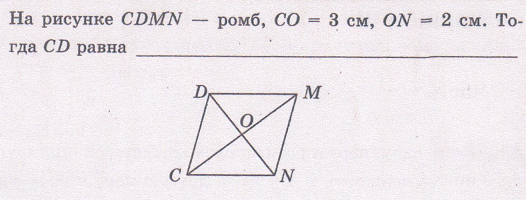 Группа 2
Группа1
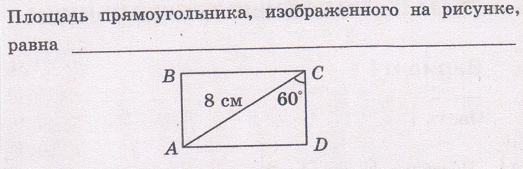 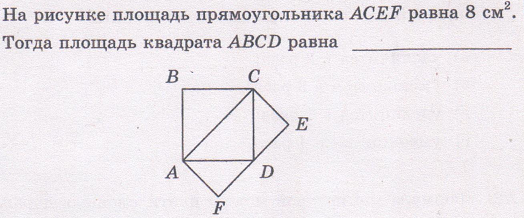 Группа 3
Группа 4
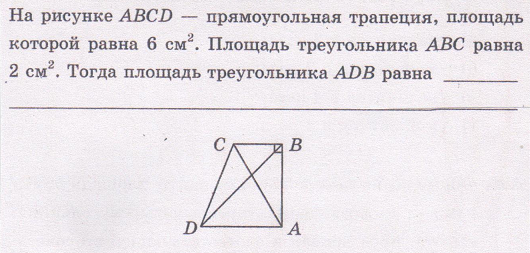 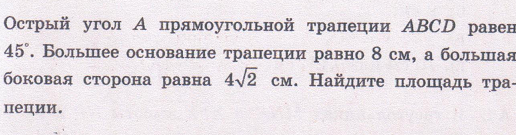 Группа 5
Группа 6
Выполнение практической работы
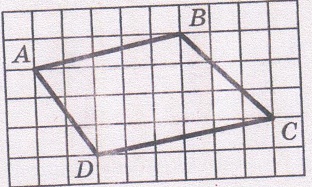 Группа 2 и 5
Группа 1 и 4
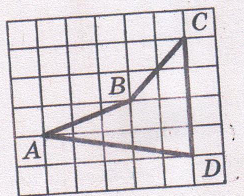 Группа 3 и 6
Тест, вариант 1
1. Выберите верные утверждения:
Площадь прямоугольника равна произведению двух его сторон
Площадь квадрата равна квадрату его стороны
Площадь прямоугольника равна удвоенному произведению двух его соседних сторон
           2.Закончите фразу: «Площадь ромба равна половине произведения …
Его сторон
Его стороны и высоты, проведенной к этой стороне
Его диагоналей
            3.По формуле S=ah можно вычислять
Параллелограмма
Треугольника
Прямоугольника
        4. Площадь трапеции АВСД с основаниями АВ и СД и высотой ВН  вычисляется по формуле: 
S=АВ:2*СД*ВН
S=(АВ+ВС):2*ВН
S=(АВ+СД):2*ВН
       5.Выберите верное утверждение: «Площадь прямоугольного треугольника равна…»
Половине произведения его стороны на какую либо высоту
Половине произведения его катетов
Произведению его стороны на проведенную к ней высоту
Тест, вариант 2
1.Выберите верные утверждения:
Площадь квадрата равна произведению его сторон
Площадь прямоугольника равна произведению его противолежащих сторон
Площадь прямоугольника равна произведению двух его соседних сторон
           2.Закончите фразу: «Площадь параллелограмма равна произведению….»
Двух его соседних сторон
Его стороны на высоту, проведенную к этой стороне
Двух его сторон
           3.По формуле S=(c*d):2, где c,d-диагонали можно вычислить площадь:
Параллелограмма
Треугольника
Ромба
           4.Площадь трапеции АВСД с основаниями ВС и АД и высотой СН вычисляется по формуле :
S=СН*(ВС+АД):2
S=(АВ+ВС)*СН:2
S=(ВС+СД)*СН:2
           5.Выберите верное утверждение: «Площадь треугольника равна…»
Половине произведения его сторон
Половине произведения двух его сторон
Произведению его стороны на какую – либо высоту
Проверка  теста
Запись и комментирование домашнего задания
В равнобокой трапеции основания 6 см и 10 см. Диагональ 10 см. Найти площадь трапеции.  
 Найдите площадь параллелограмма, периметр которого равен 42 см, а высоты равны 8 см и 6 см
Подведение итогов урока, рефлексия
Спасибо за урок!
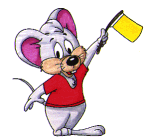